ANIMAL:LEÃO
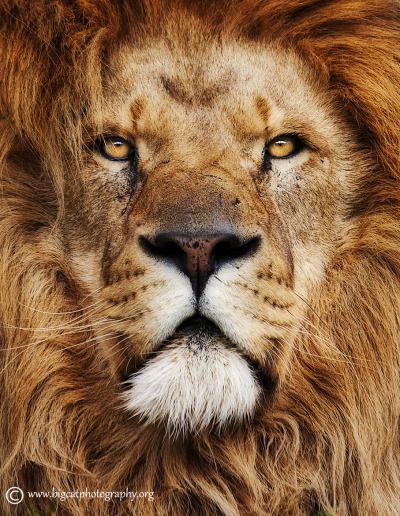 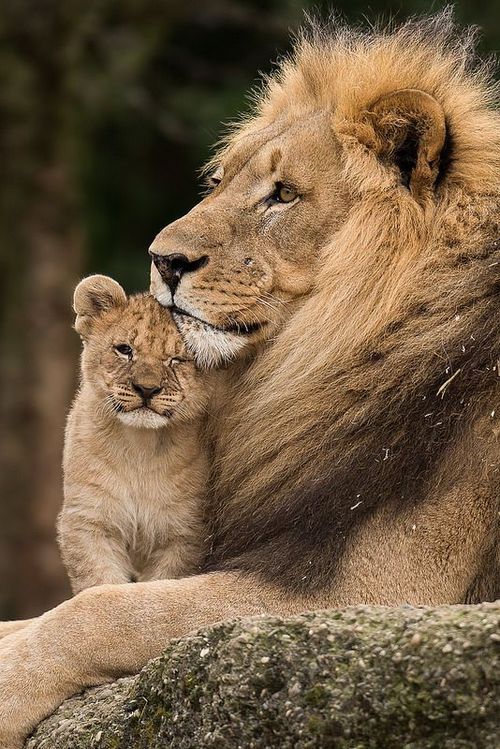 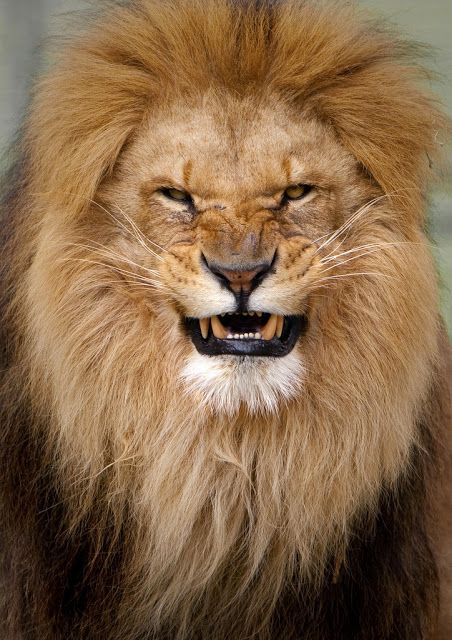 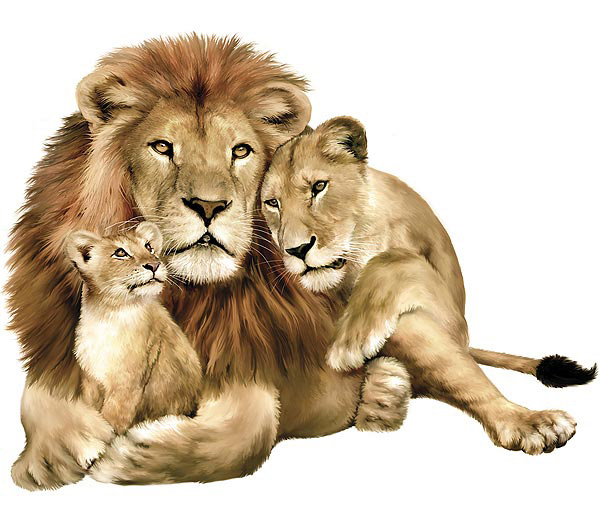 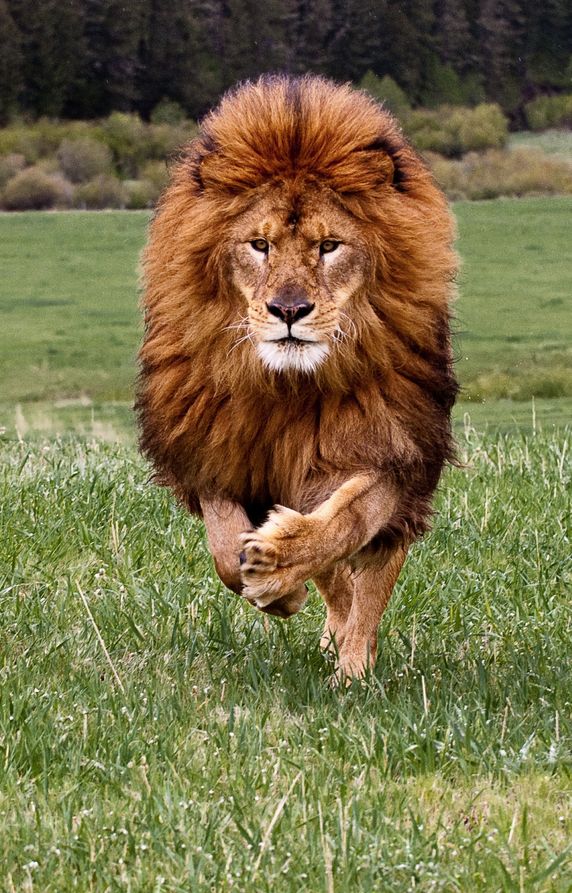 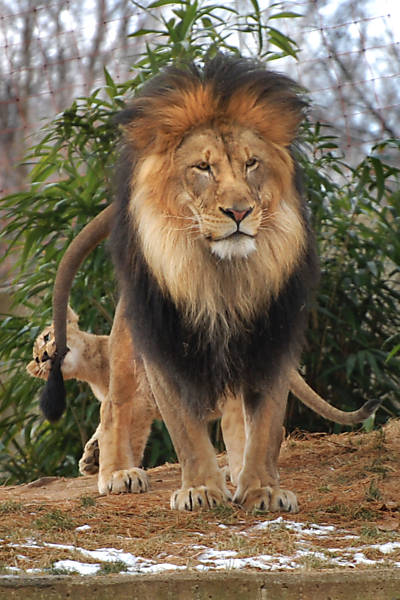 CARACTERISTICAS DO LEÃO
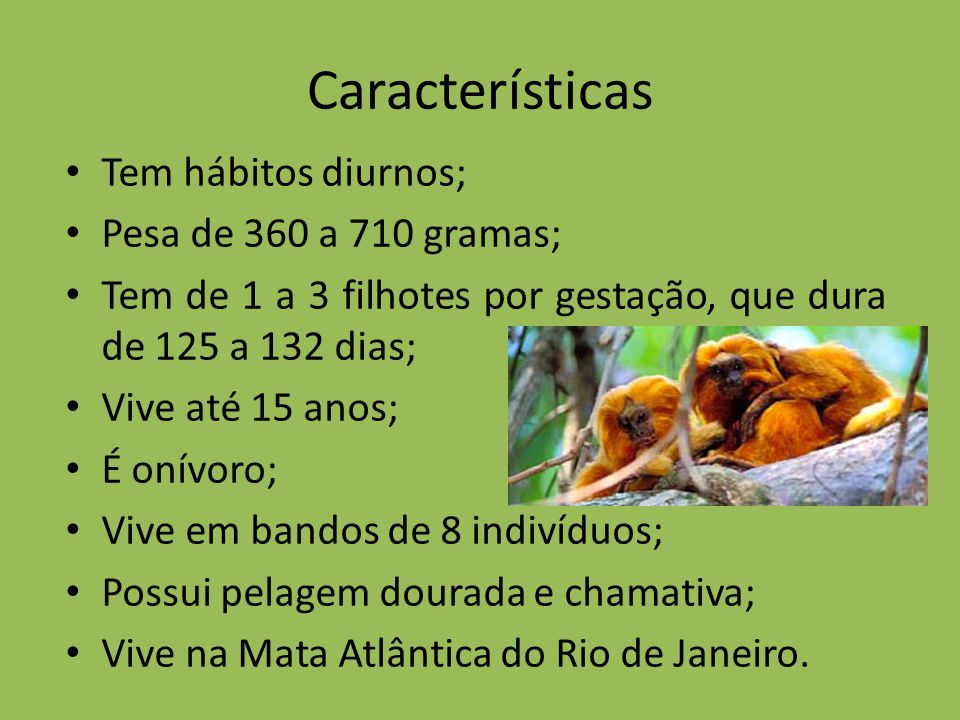